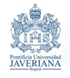 IMPUESTO SOBRE LA RENTA PARA LA EQUIDAD“CREE”
Cesar E. Anzola Aguilar – Contador Público Tributarista
Histórico del CREE
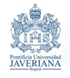 Ley 1607 – Crea el impuesto sobre la renta para la equidad CREE
26 de Diciembre de 2012
Dec. 862 – Crea las tarifas de retención y su vigencia fue de mayo 1 a 31 de agosto de 2013
26 de Abril de 2013
Dec. 1828 – Deroga el Dec. 862 y crea la autorretención a partir del 1 de sept. de 2013
27 de agosto de 2013
11 de octubre de 2013
Dec. 2222 – Regula el funcionamiento del fondo CREE
Dec. 2701 – Señala la depuración para la base gravable y los aspectos relacionados con la devolución de saldos a favor
22 de noviembre de 2013
Dec. 2972 – Establece plazos para la presentación de la declaración anual y de las autorretenciones en el 2014.
20 de diciembre de 2013
Dec. 3048 – Modifica aspectos de los decretos 1828 y 2701 de 2013
Dec. 3029– Modifica las tarifas de autorretención CREE. No publicado
27 de diciembre 2013
Dec. 014 – Deroga Dec. 3029 y retoma las tarifas de autorretención que traía el Dec. 3029 y las refrenda publicando el decreto en el diario oficial
9 de enero de 2014
Cesar E. Anzola Aguilar – Contador Público Tributarista
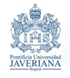 HECHO GENERADOR DEL CREE  ART. 21 LEY 1607, Art 1 Decreto reglamentario 2701 Dic.
“… lo constituye la obtención de ingresos que sean susceptibles de incrementar el patrimonio de los sujetos pasivos en el año o periodo gravable … “
Cesar E. Anzola Aguilar – Contador Público Tributarista
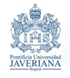 SUJETOS PASIVOS DEL IMPUESTO
Sociedades y entidades extranjeras
Sociedades, Personas Jurídicas y asimiladas
sucursales
Establecimientos Permanentes
En todo caso deberán ser, Declarantes del impuesto sobre la renta
LEY 1429
HOTELES
Cesar E. Anzola Aguilar – Contador Público Tributarista
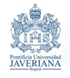 NO SON SUJETOS PASIVOS DEL IMPUESTO
LAS ENTIDADES SIN ÁNIMO DE LUCRO
Las sociedades declaradas como zonas francas al 31 de Diciembre de 2012 o aquellas que hubieren radicado la respectiva solicitud ante el comité intersectorial de zonas francas a 31 de Diciembre de 2012
Las personas naturales y quienes no hayan sido previstos en la ley como sujetos pasivos del impuesto.
Cesar E. Anzola Aguilar – Contador Público Tributarista
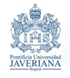 EXONERACIÓN DE APORTES PARAFISCALES
SENA A PARTIR DEL 1 DE MAYO DE 2013
ICBF A PARTIR DEL 1 DE MAYO DE 2013
SEGURIDAD SOCIAL EN SALUD A PARTIR DE 1 DE ENERO DE 2014
También aplica para personas naturales que tengan más de dos empleados
Cesar E. Anzola Aguilar – Contador Público Tributarista
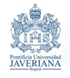 TARIFA DEL IMPUESTO SOBRE LA RENTA PARA LA EQUIDAD “CREE”
Para los años 2013, 2014 y 2015
9%
8%
A partir del año 2016
Cesar E. Anzola Aguilar – Contador Público Tributarista
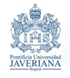 DESTINACIÓN ESPECÍFICA
Inversión Social

       	
                ICBF                         SENA	        SEGURIDAD SOCIAL                           						   EN SALUD	
	


Nota: El punto adicional durante los periodos 2013, 2014 y 2015 se destinarán el 40% para instituciones de educación superior, el 30% para el sector agropecuario y el 30% restante para la nivelación de la UPC del régimen subsidiario de salud.
4,4 Puntos
2,2 Puntos
1,4 Puntos
Cesar E. Anzola Aguilar – Contador Público Tributarista
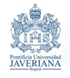 AUTORRETENCIÓNDEC. 1828 27-08-2013
¿Quienes actuarán como autorretenedores?
Todos los sujetos pasivos del CREE tendrán tal calidad
La autorretención se aplicará sobre cada pago o abono en cuenta, en los porcentajes previstos y de acuerdo a las actividades descritas en la Res. 139/2012
Desde el 01 de Septiembre de 2013
Se entenderán como NO presentadas las declaraciones que se hayan presentado sin pago total dentro del plazo establecido  por la ley. PAGO TOTAL.
Cesar E. Anzola Aguilar – Contador Público Tributarista
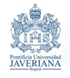 Ingresos Sujetos a la Autorretención
“Se liquidará sobre cada pago o abono en cuenta …”
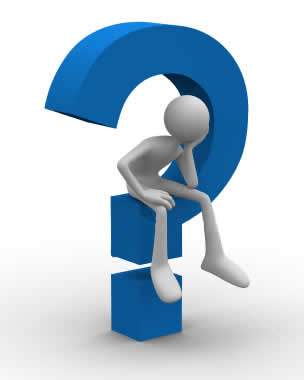 Descuentos comerciales
Ingresos por diferencia en cambio
Cesar E. Anzola Aguilar – Contador Público Tributarista
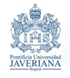 AUTORRETENCIÓN PeriodicidadPago y Declaración
Cuando los ingresos brutos a 31 de Diciembre del año inmediatamente anterior sean:
Iguales o superiores a 92.000 UVT
Mensual
1
Inferiores a 92.000 UVT
Cuatrimestral
2
En los periodos en los cuales no se hayan realizado operaciones sujetas a autorretención NO será obligatoria la presentación de la declaración.
Cesar E. Anzola Aguilar – Contador Público Tributarista
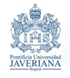 TARIFAS DE AUTORRETENCIÓN DE CREE.
Decreto 14 de Enero 09 de 2014
El porcentaje de autorretención se define según el código de actividad económica operacional PRINCIPAL de conformidad con los códigos previstos en la resolución 139 de 2012 y la 154 del mismo año.
0.40%
0.80%
1.60%
Cesar E. Anzola Aguilar – Contador Público Tributarista
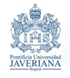 BASES GRAVABLESDECRETO 1828 - 2013
Las bases establecidas para calcular la retención del impuesto serán aplicables igualmente para practicar la autorretención del CREE
Cesar E. Anzola Aguilar – Contador Público Tributarista
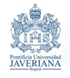 ¿Existen cuantías mínimas para la autorretención del cree?
El concepto 59385 de Septiembre del año 2013 hace precisión y arguye que NO EXISTEN CUANTÍAS MÍNIMAS de retención, sin embargo si precisa que habrán unas bases especiales de liquidación.
De tal manera la autorretención se deberá practicar por cada pago o abono en cuenta que configure el hecho generador
Cesar E. Anzola Aguilar – Contador Público Tributarista
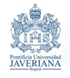 BASES GRAVABLESDECRETO 1828 – 2013 Art. 4.
Distribuidores mayoristas o minoristas de combustibles derivados del petróleo
Sobre el margen bruto de comercialización
1
Se aplicará únicamente sobre la proporción que corresponda al ingreso de la empresa transportadora
Transporte terrestre automotor con vehículo de propiedad de terceros
2
Servicios de aseo y cafetería, de vigilancia, de servicios temporales
Será sobre la parte correspondiente al AIU
3
Cesar E. Anzola Aguilar – Contador Público Tributarista
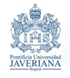 ¿ Y EN LOS CONTRATOS DE MANDATO, CÓMO OPERA LA AUTORRETENCIÓN?
Mandato y Administración Delegada
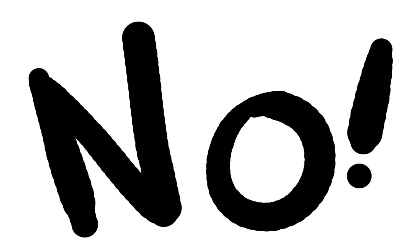 El mandatario se abstendrá de practicar al momento del pago o abono en cuenta la Autorretención.
Cesar E. Anzola Aguilar – Contador Público Tributarista
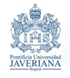 OPERACIONES ANULADAS, RESCINDIDAS O RESUELTAS - Art 5 Dec 1828
Cuando se anulen, rescindan o resuelvan operaciones que estuvieron sometidas a autorretención, tales sumas se podrán descontar del monto de las autorretenciones en el periodo en el cual se hayan anulado. Cuando el monto de dichas autorretenciones no sean suficientes, podrá efectuar el descuento del saldo en los periodos siguientes.
Cuando las anulaciones, rescisiones o resoluciones se efectúen en el año fiscal siguiente a aquel en el cual se  realizaron las respectivas retenciones, el descuento solo procede cuando la retención no ha sido imputada en la declaración anual del impuesto sobre la renta – CREE  (ABRIL).
Cesar E. Anzola Aguilar – Contador Público Tributarista
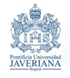 Autorretenciones en Exceso
Cuando se efectúen autorretenciones en un valor superior al que ha debido realizarse, el autorretenedor podrá descontar tales excesos del monto de las autorretenciones en el respectivo periodo o en los siguientes, si el valor a descontar es superior a dichas autorretenciones.
Las devoluciones de las retenciones en virtud del Dec. 862/3013, podrán descontarse del monto de las retenciones de renta y/o ventas, que estén pendientes de declarar y consignar el periodo en el que se presente la solicitud de devolución
Cesar E. Anzola Aguilar – Contador Público Tributarista
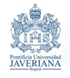 Consideraciones Decretos 1828 y 3048 de 2013
Las entidades administradoras  deberán expedir certificado dentro de los cinco (5) días hábiles del mes siguiente a la redención
Fondos de Inversión Colectiva - Redenciones
Cesar E. Anzola Aguilar – Contador Público Tributarista
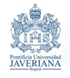 Consideraciones Decretos 1828 y 3048 de 2013
Para los contribuyentes autorretenedores que se constituyan durante el año, la presentación y pago deberá hacerlo cuatrimestral.
La declaración por las autorretenciones deberán presentarse de forma virtual y se elimina la obligatoriedad del pago a través de medios electrónicos.
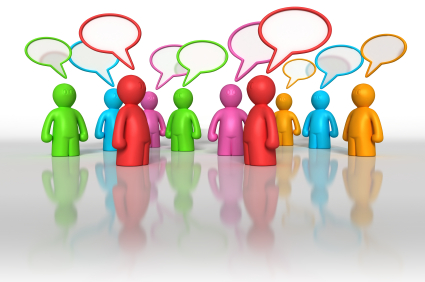 Cesar E. Anzola Aguilar – Contador Público Tributarista
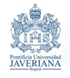 DEPURACIÓN DE LA BASE GRAVABLE DECRETO 2701- 3048
A los ingresos Brutos Susceptibles de incrementar el patrimonio SIN INCLUIR GANANCIAS OCASIONALES
1
Devoluciones, Rebajas y Descuentos
RESTARÁ ÚNICAMENTE
Ingresos no Constitutivos de renta TAXATIVOS art 22 – ley 1607
2
Costos Todos los aceptados en renta
3
Deducciones TAXATIVAS Art. 6 Dec 3048
Deberá incluirse la renta líquida por recuperaciones
4
Rentas Exentan TAXATIVAS Art 4 Dec. 2701
5
Cesar E. Anzola Aguilar – Contador Público Tributarista
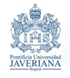 ¿EXISTE RENTA PRESUNTIVA PARA LA LIQUIDACIÓN DEL CREE?
Si, El artículo 3 del decreto 2701 en su parágrafo 2 indica: “En todo caso, la base gravable del impuesto sobre la renta para equidad, no podrá ser inferior al 3% del patrimonio líquido del contribuyente en el último día del año gravable inmediatamente anterior determinado conforme a los artículos 189 y 193 del E.T.”
Cesar E. Anzola Aguilar – Contador Público Tributarista
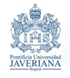 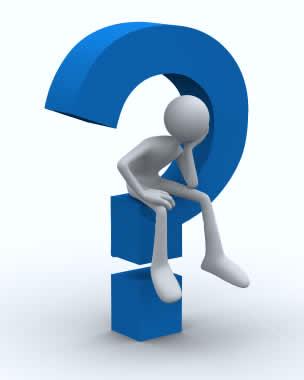 Ingresos no constitutivos de renta ni ganancia ocasional
Por prima en colocación de acciones (art. 36 E.T.)
Utilidad en la venta de terneros nacidos y enajenados en el año (art. 46 E.T.)
Los gananciales (art. 47 E.T.)
Cesar E. Anzola Aguilar – Contador Público Tributarista
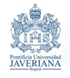 RENTAS BRUTAS ESPECIALES
Art 6 Dec. 2701 de 2013
ARTÍCULO 91 A 102-1
DIVIDENDOS O PARTICIPACIONES
PARTE GRAVABLE.
ABONADOS EN CUENTA EN CALIDAD DE EXIGIBLES.
SERÁN APLICABLES PARA EFECTOS DE LA DETERMINACION DEL CREE
Cesar E. Anzola Aguilar – Contador Público Tributarista
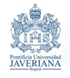 INGRESOS OBTENIDOS EN VIRTUD DE LA DECISIÓN 578 CAN
RENTAS EXENTAS
¿Y LOS COSTOS ASOCIADOS A LA GENERACIÓN DE ESTAS RENTAS SON DEDUCIBLES?
Bolivia   - Ecuador  - Perú   - Colombia
Cesar E. Anzola Aguilar – Contador Público Tributarista
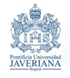 DEVOLUCIÓN O COMPENSACIÓN DE SALDOS A FAVOR EN EL IMPUESTO DE RENTA PARA LA EQUIDAD
Artículo 7 decreto reglamentario 2701 de 2013.
Cuando se liquiden saldos a favor o cuando se realicen pagos en exceso o de lo no debido, se PODRÁ solicitar la devolución o compensación de acuerdo con lo señalado en los artículos 815 y 850 del E.T.
La solicitud deberá presentar a mas tardar dos años después de la fecha de vencimiento del término para declarar.
Cesar E. Anzola Aguilar – Contador Público Tributarista
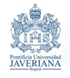 TÉRMINO PARA EFECTUAR LAS DEVOLUCIONES O COMPENSACIONES
El artículo 855 del E.T indica:
“La Administración de Impuestos deberá devolver, previa las compensaciones a que haya lugar, los saldos a favor originados en los impuestos sobre la renta y complementarios y sobre las ventas, dentro de los cincuenta (50) días siguientes a la fecha de la solicitud de devolución presentada oportunamente y en debida forma.”

Aplica para CREE.
Cesar E. Anzola Aguilar – Contador Público Tributarista
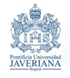 COMPENSACIONES ANTES DE LA DEVOLUCIÓN
Se Compensarán en primer lugar las deudas vencidas por concepto del impuesto sobre la renta para la equidad “CREE”.

En segundo lugar se podrán compensar las obligaciones diferentes al CREE tales como RENTA e IVA.

De existir un saldo a favor, éste se podrá imputar en la siguiente declaración sin importar que se genere un nuevo saldo a favor.
Cesar E. Anzola Aguilar – Contador Público Tributarista
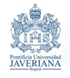 ¿PUEDO TRASLADAR RETENCIONES DE UN PERIODO A OTRO?
NO.

Art. 13 decreto reglamentario 2701 de 2013:
“El sujeto pasivo deberá incluir las autorretenciones practicadas en un ejercicio fiscal, dentro de la liquidación privada del impuestos sobre la renta para la equidad “CREE” correspondiente al mismo periodo”
Cesar E. Anzola Aguilar – Contador Público Tributarista
Otras Disposiciones
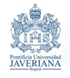 Autorretención en las exportaciones
Si bien en el impuesto de renta no aplica la autorretención, el Dec. 1828/2013 no efectúo aclaración alguna y por lo tanto deberá autorretenerse en todas las exportaciones
Ingresos presuntos del Art. 35 E.T.
No aplican en el CREE porque no tienen la potencialidad de incrementar el patrimonio
Impuesto diferido
En el impuesto CREE también aplica el impuesto diferido débito o crédito por las diferencias temporales
Fondos de empleados, cajas de compensación, y asoc. gremiales
El Concepto 436/2013 señala que estas entidades ESAL contribuyentes en renta por las actividades industriales y comerciales no son sujetas pasivas del CREE.
Cesar E. Anzola Aguilar – Contador Público Tributarista
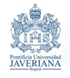 Las Ganancias Ocasionales
No se incluyen en el CREE pero si se gravaría la renta líquida por la recuperación de deducciones en cuanto a las depreciaciones.
Asalariados en los consorcios, U.T. o fiducias
Cuando se hace vinculación de un asalariado a través de consorcios, uniones temporales o fiducias, al no ser contribuyentes, deben pagarse plenamente los aportes al SENA, ICBF y salud. (oficio DIAN 76747 de 2013
Autorretención base AIU
Numeral 6 del art. 4 Decreto 1828 de 2014, señala que la base de autorretención será el AIU, no obstante el concepto 073048 de 2013, describe que tal incoherencia se debe a un “yerro”.
Provisión deudores
La DIAN en su concepto 537/2014, precisa que la provisión sobre deudas de difícil recaudo aplica en el CREE, lo mismo que los ingresos por recuperaciones de cartera.
Cesar E. Anzola Aguilar – Contador Público Tributarista
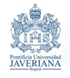 TALLER PRÁCTICO.
Cesar E. Anzola Aguilar – Contador Público Tributarista
Concepto 11801 del 14 de febrero de 2014 de la DIAN“El artículo 22 de la ley 1607 de 2012, al señalar los factores de depuración de la base gravable hace referencia entre otros a los artículo “134 a 146”, en tal sentido la provisión de deudas de dudoso o difícil cobro, podrá solicitarse como deducción. En este contexto se entenderá que estas provisiones deberán cumplir los requisitos previstos en las normas vigentes.Ahora bien, en efecto el artículo 72 del decreto 187 de 1975 señala los requisitos para aceptar esta deducción: Artículo 72. Los contribuyentes que lleven contabilidad por el sistema de causación tendrán derecho a una deducción de la renta bruta por concepto de provisión individual para deudas de dudoso o difícil cobro, siempre que llenen los requisitos siguientes:1. Que la respectiva obligación se haya contraído con justa cusa y a título oneroso.2. Que se haya originado en operaciones propias de la autoridad productora de renta.3. Que se haya tomado en cuenta al computar la renta declarada en años anteriores.4. Que la provisión se haya constituido en el año o periodo gravable de que se trate.5. Que la obligación exista en el momento de la contabilización de la provisión.6. Que la respectiva deuda se haya hecho exigible con más de un año de anterioridad y se justifique su carácter de dudoso o difícil cobro.
Cesar E. Anzola Aguilar – Contador Público Tributarista
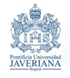 Cesar E. Anzola Aguilar – Contador Público Tributarista